Государственное бюджетное дошкольное образовательное учреждение Детский сад №86 Приморского района Санкт-Петербурга
Дидактическая  игра « Что из чего?»
Воспитатель 
Скрипник Е.Н.
2022 год
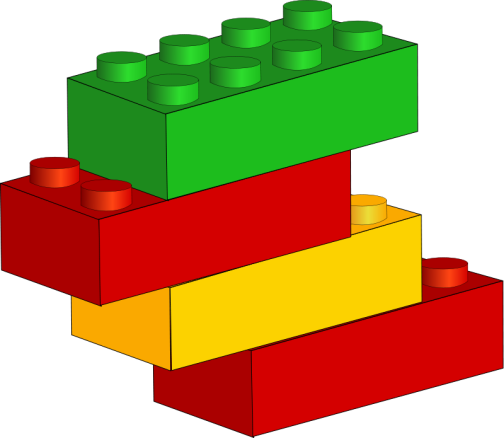 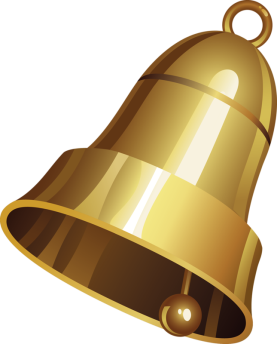 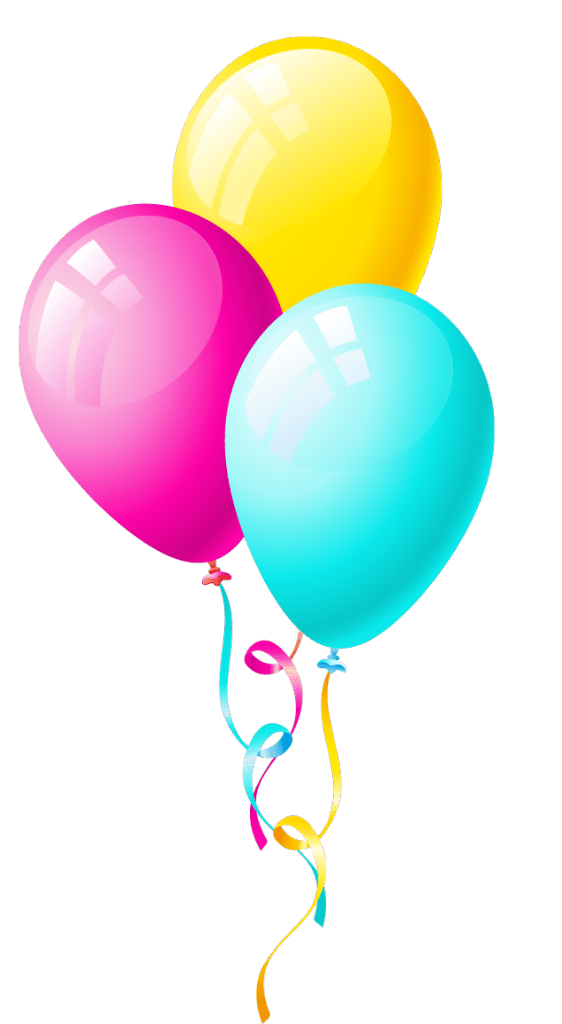 Что из чего сделано?
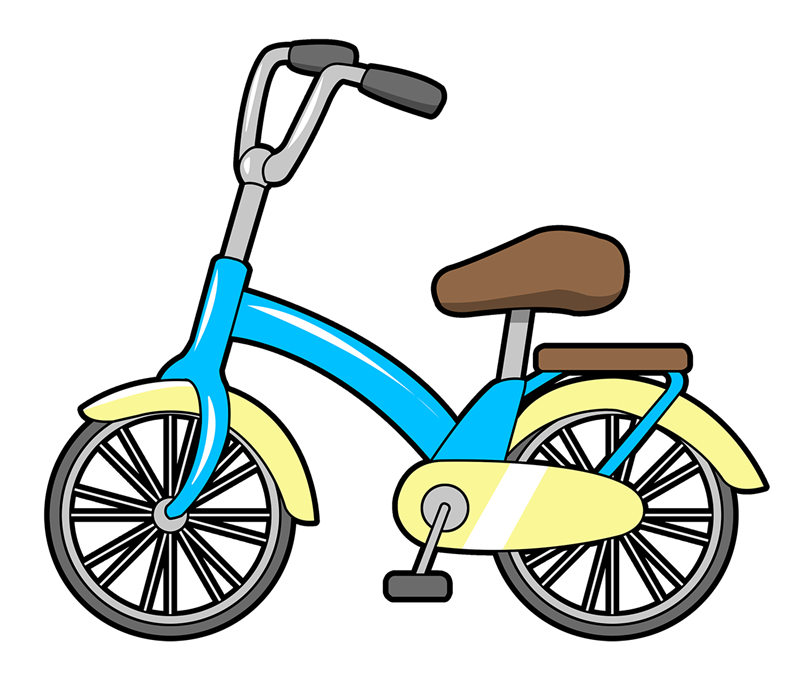 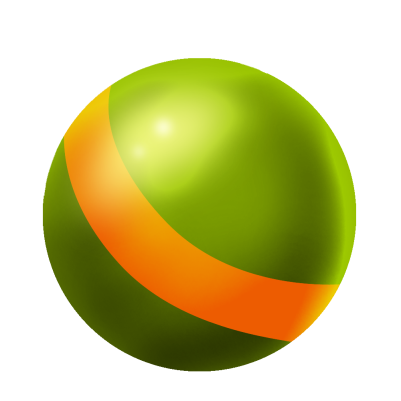 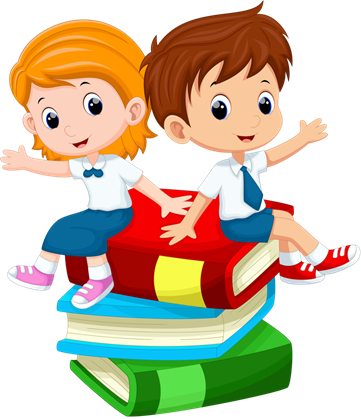 Что сделано из бумаги?
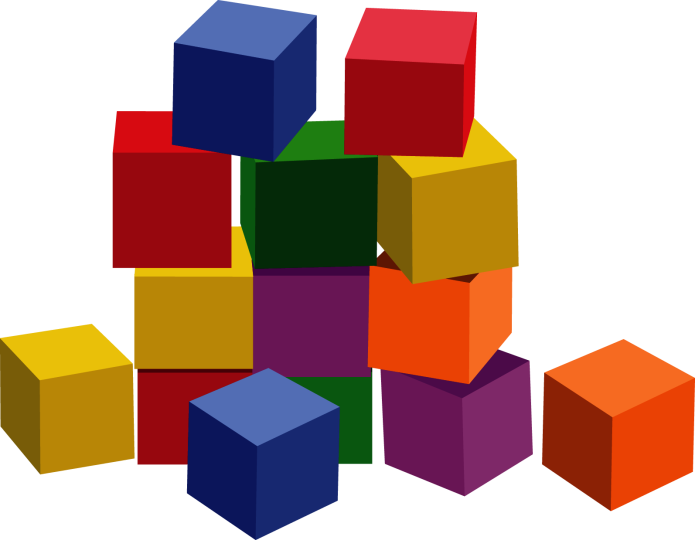 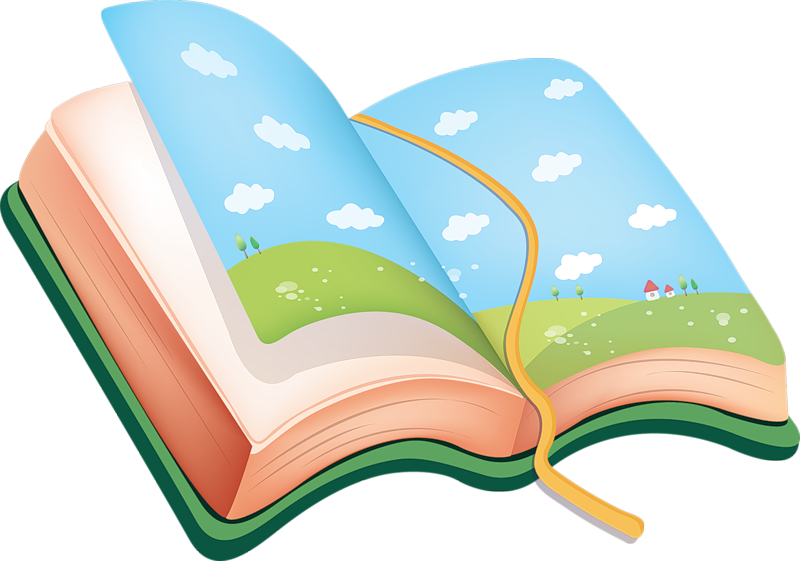 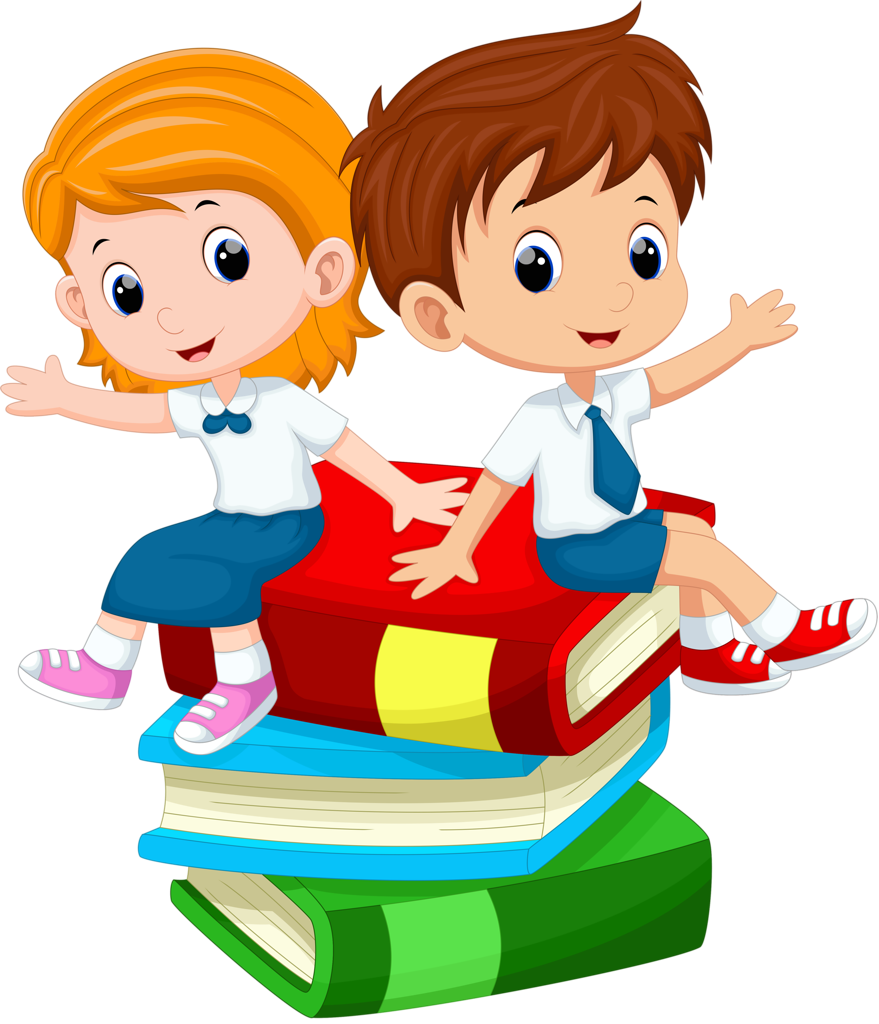 Что сделано из резины?
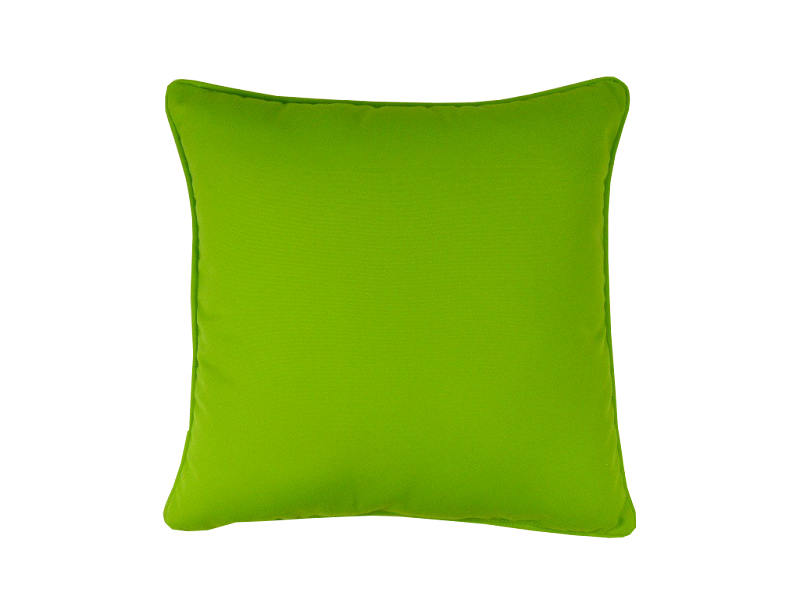 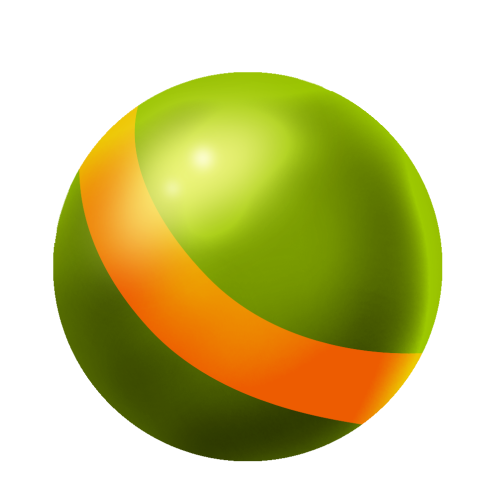 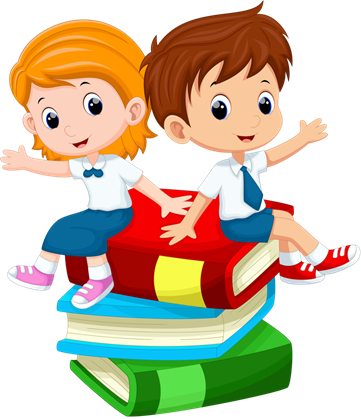 Что сделано из пластика?
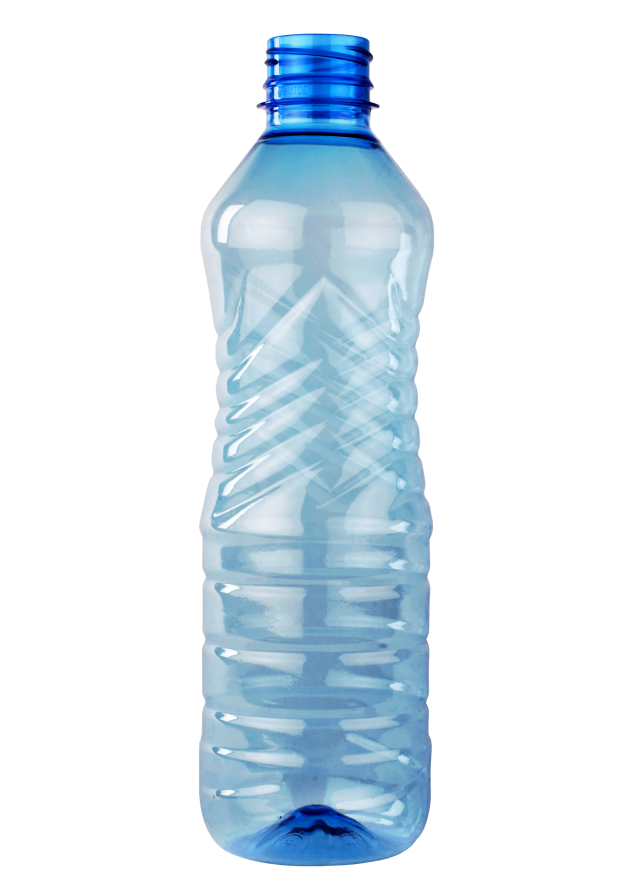 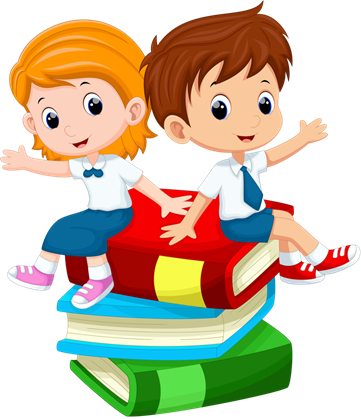 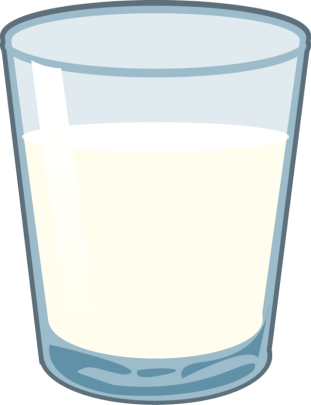 Что сделано из резины?
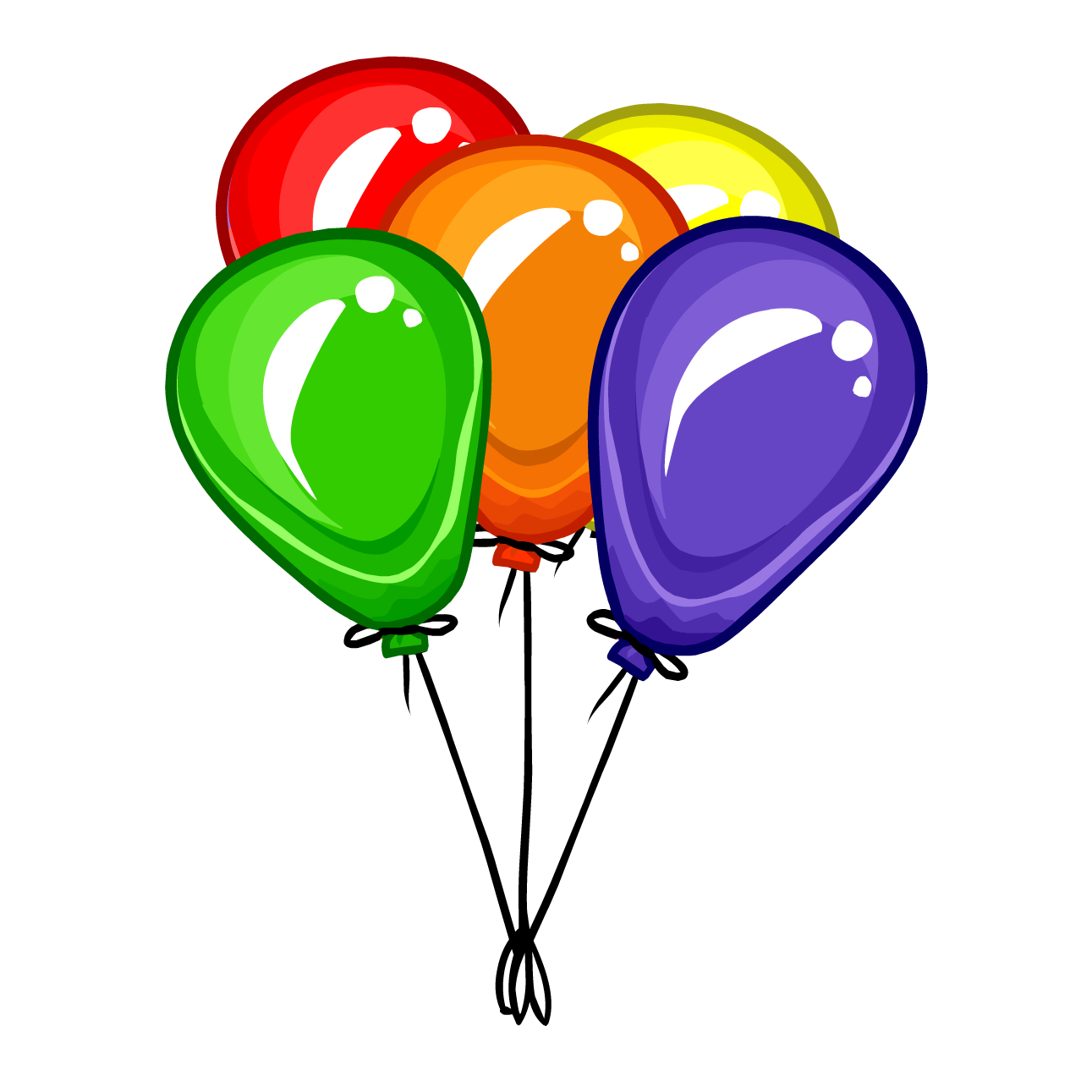 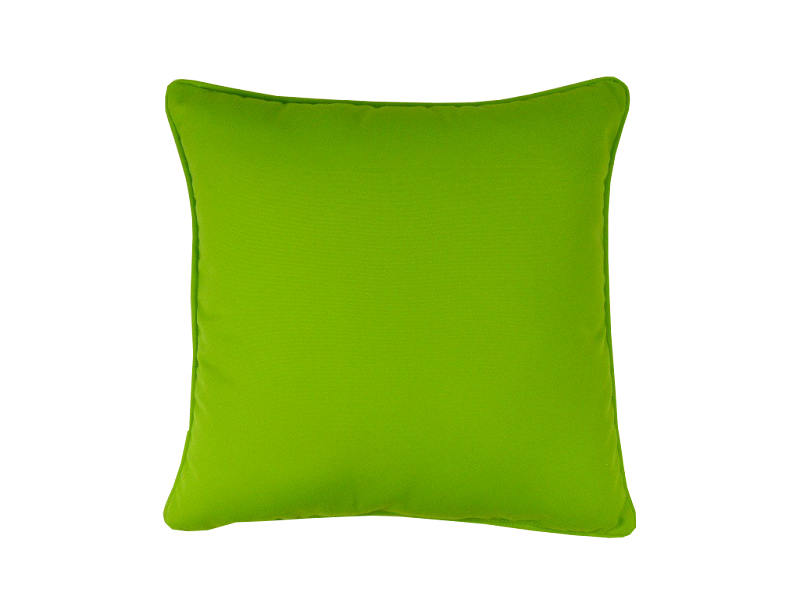 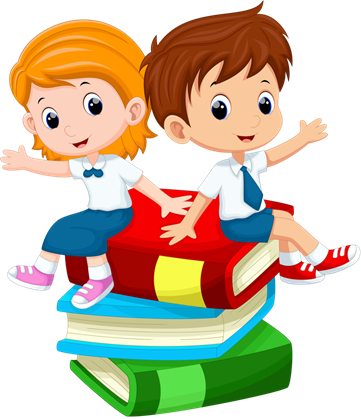 Что сделано из пластика?
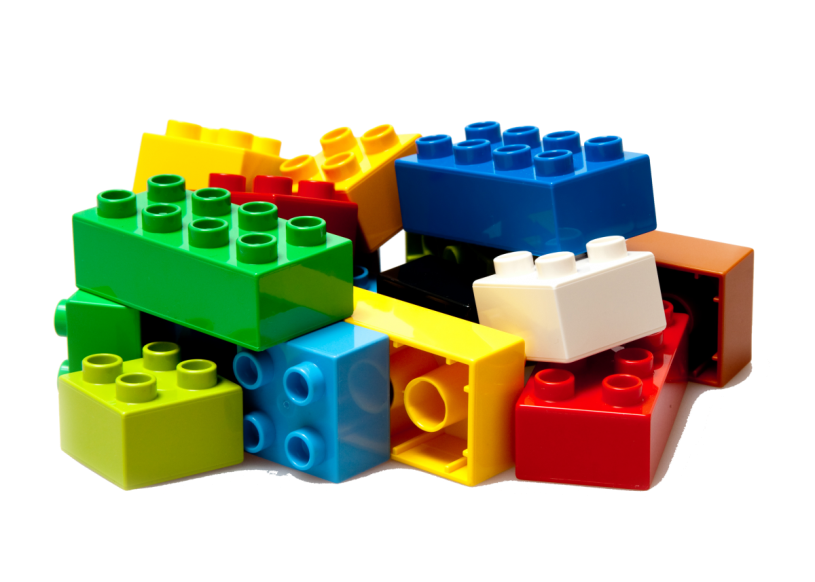 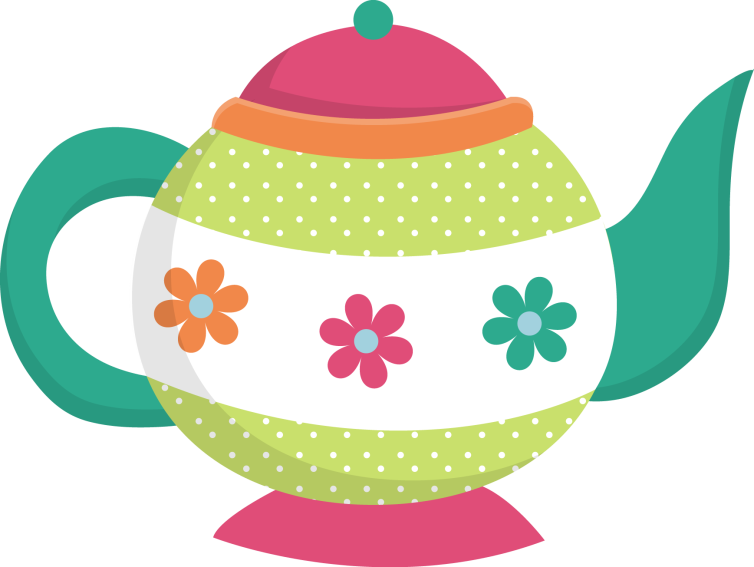 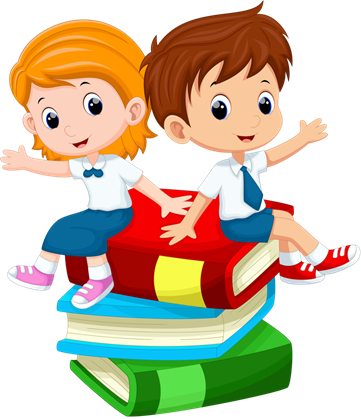 Что сделано из дерева?
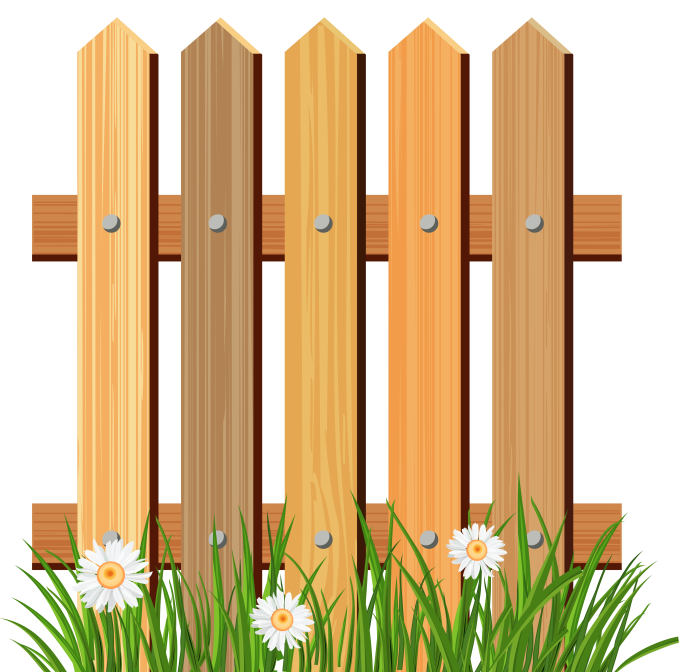 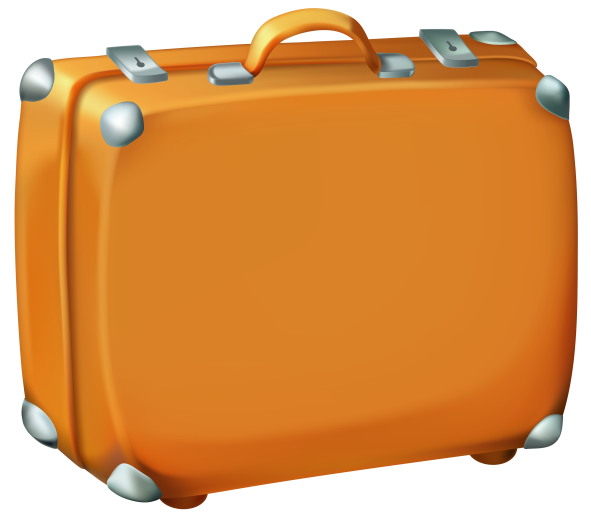 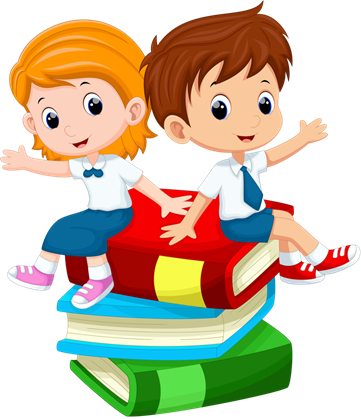 Что сделано из резины?
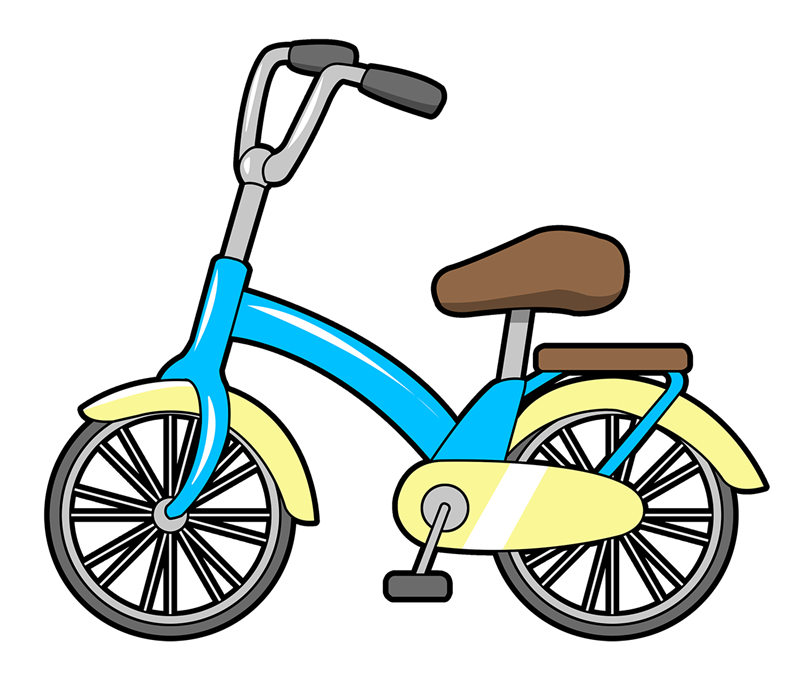 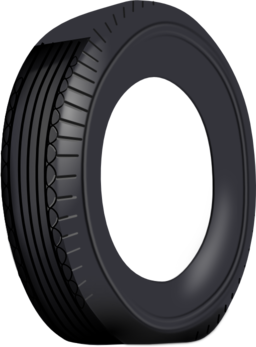 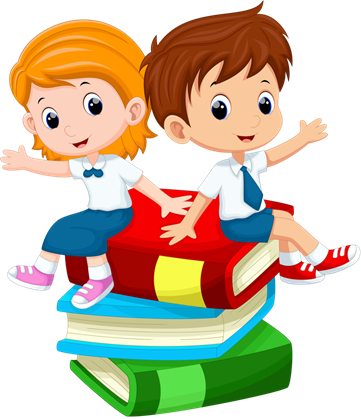 Что сделано из железа?
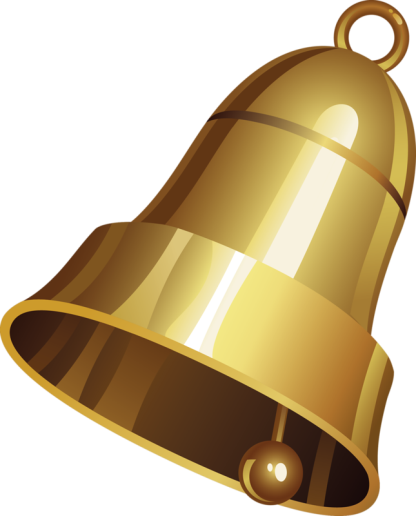 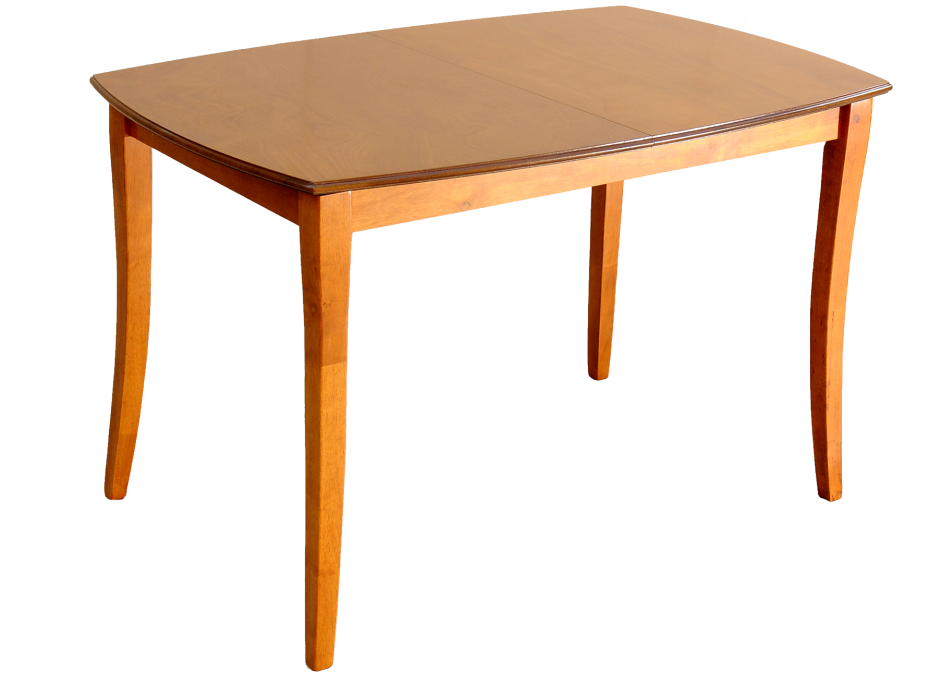 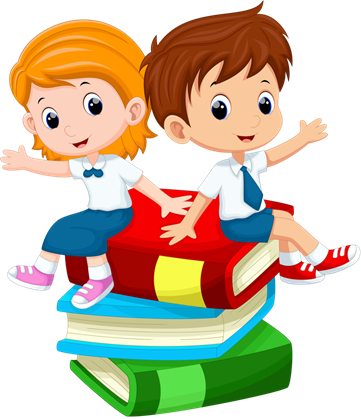 Что сделано из стекла?
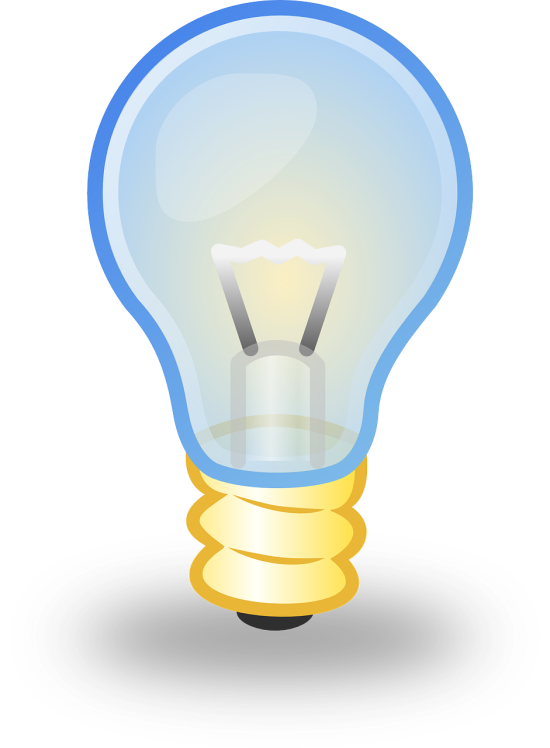 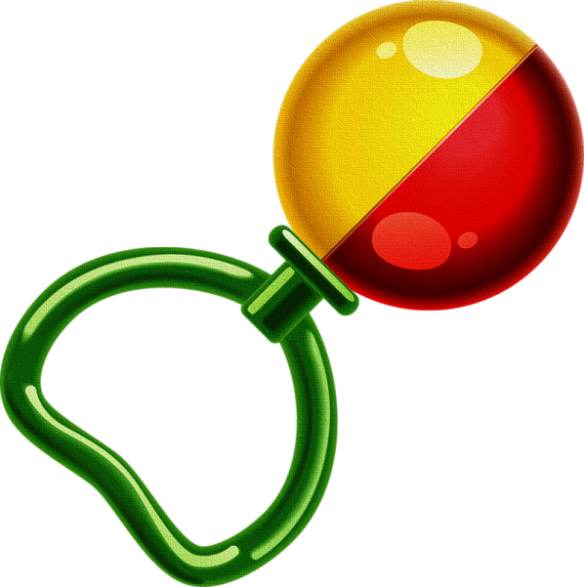 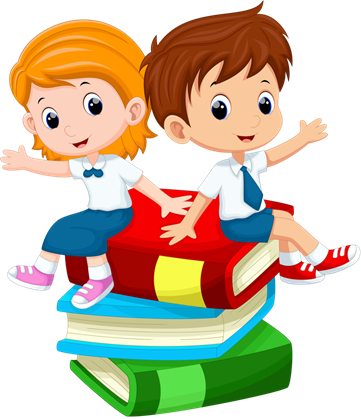 Что сделано из железа?
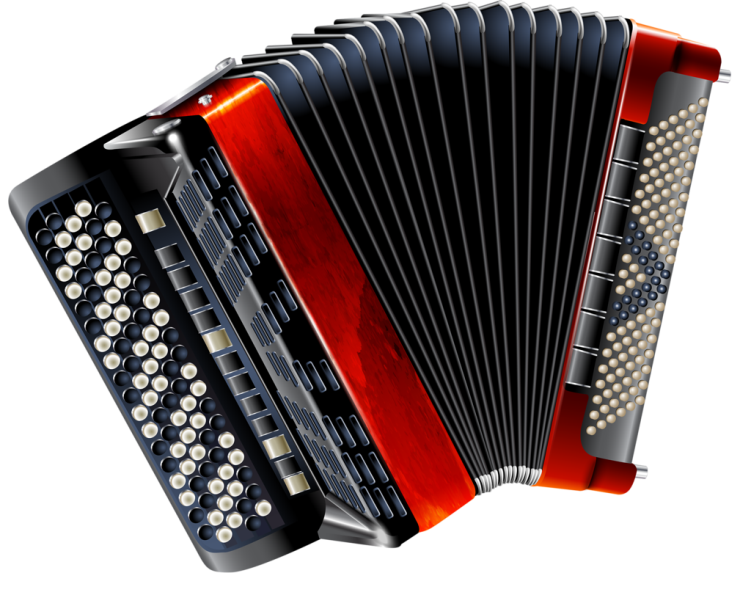 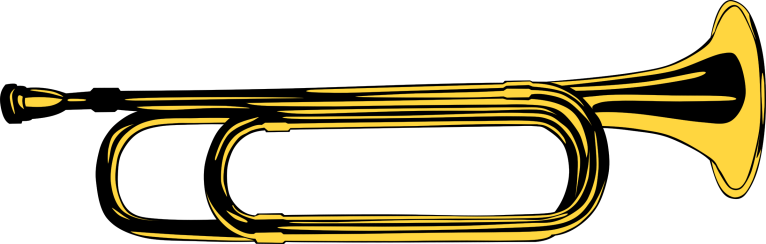 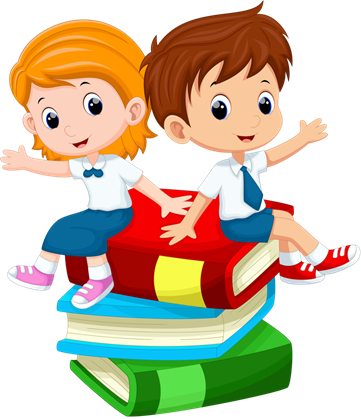 Что сделано из стекла?
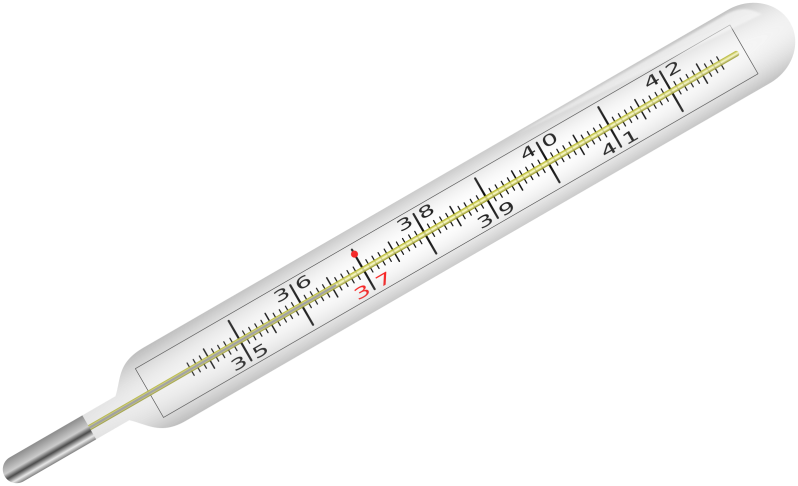 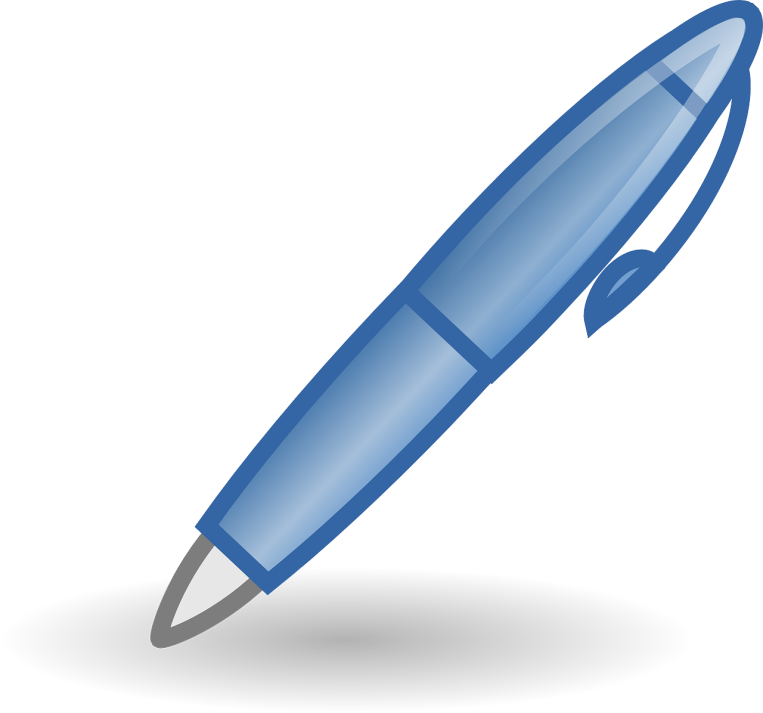 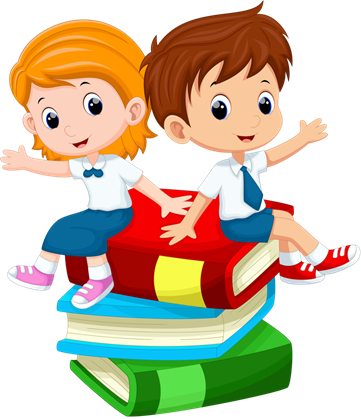 Что сделано из пластика?
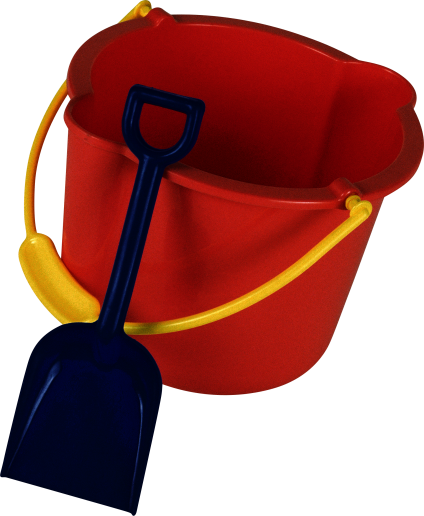 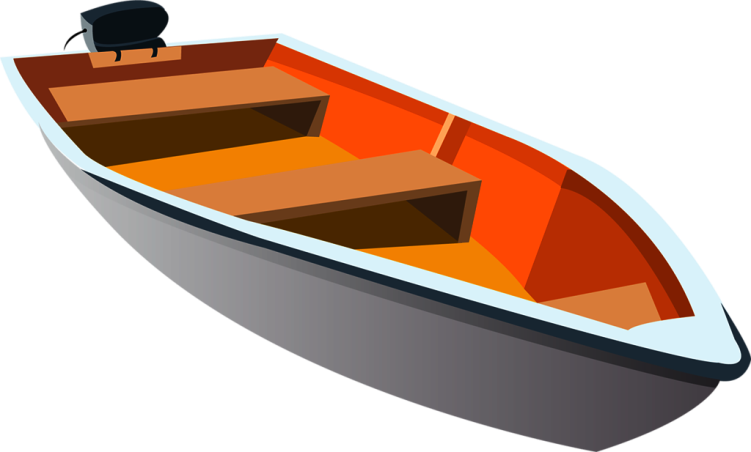 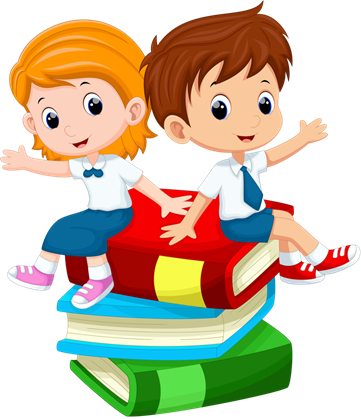 Что сделано из ткани?
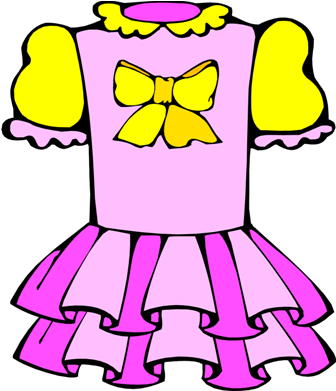 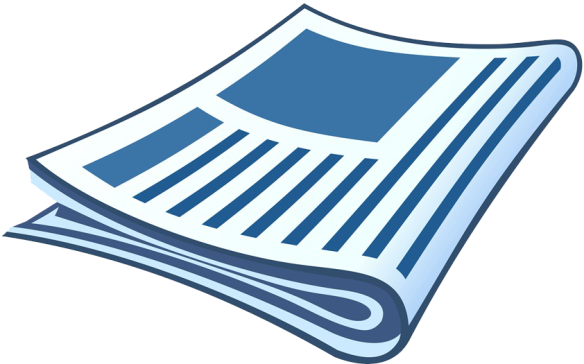 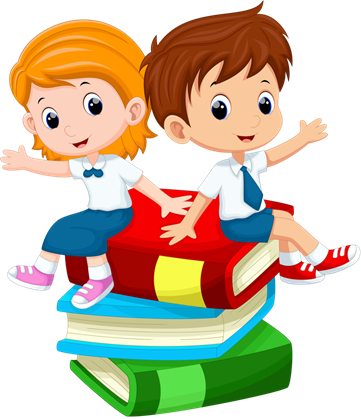 Что сделано из дерева?
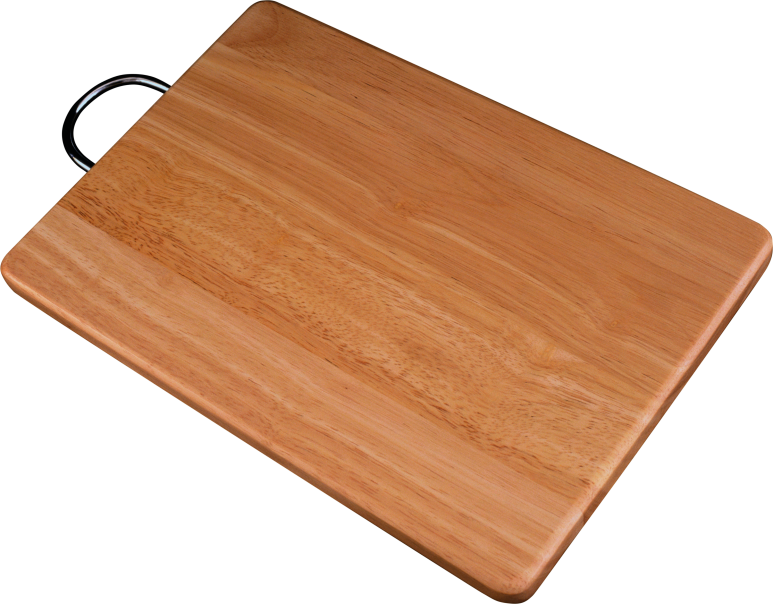 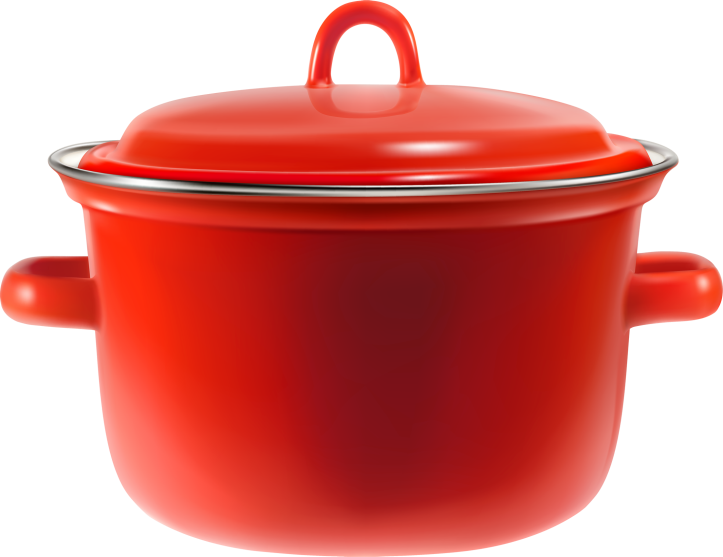 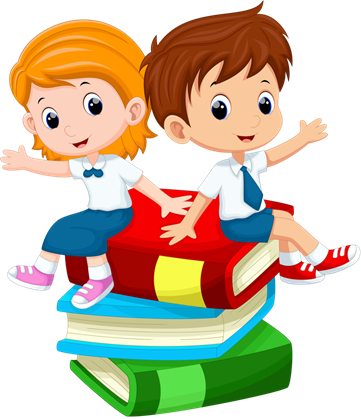 Что сделано из дерева?
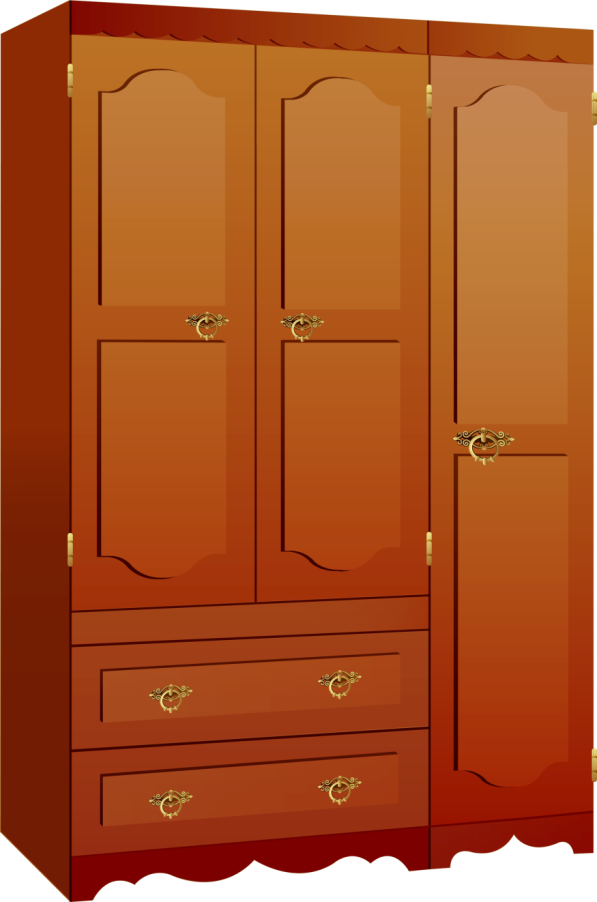 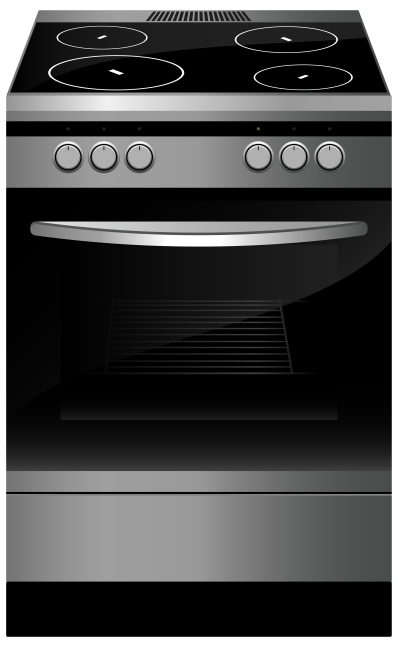 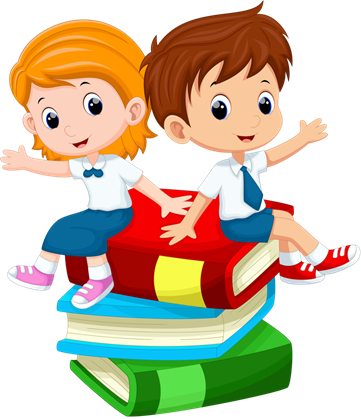 Что сделано из железа?
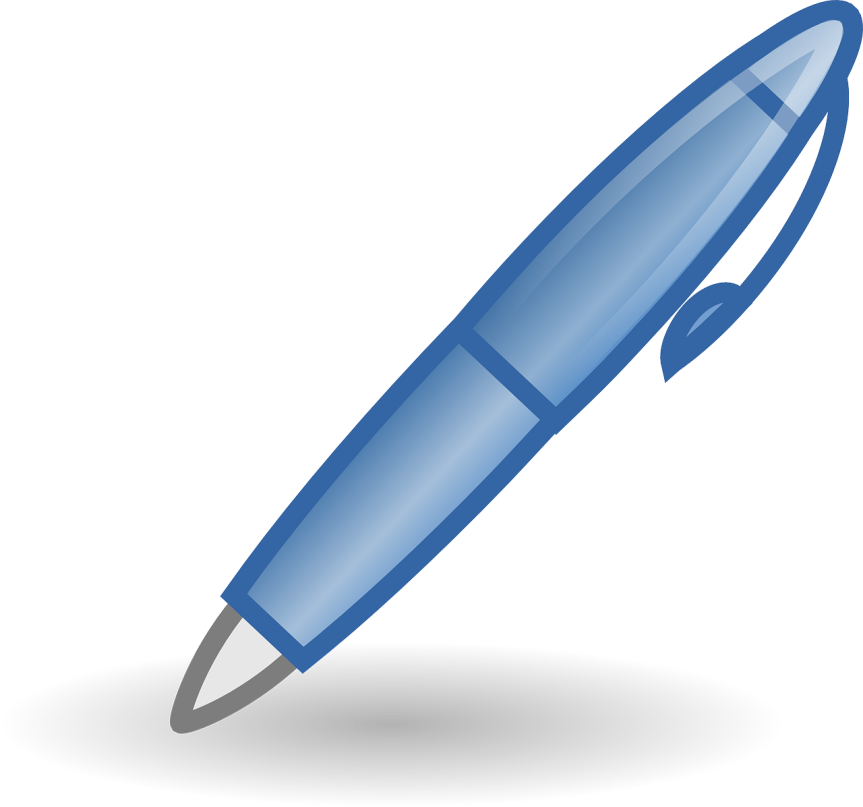 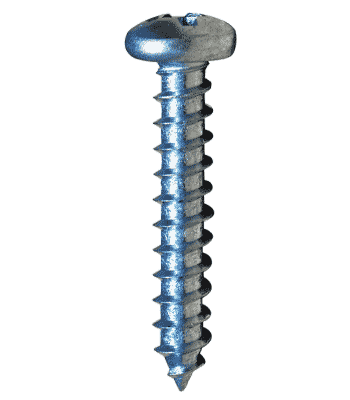 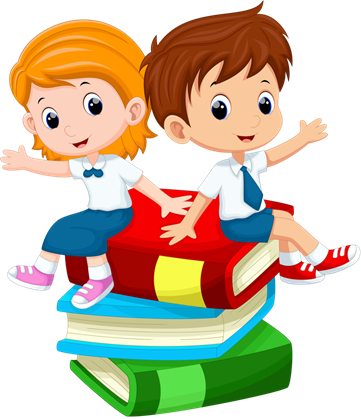 Что сделано из дерева?
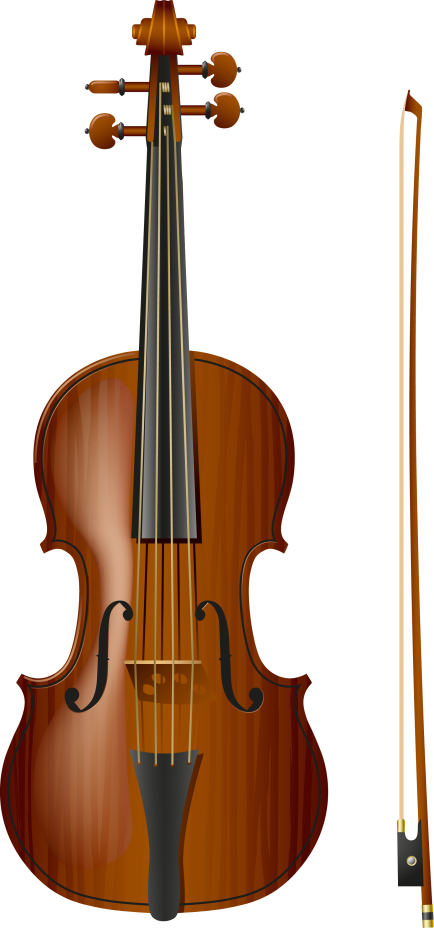 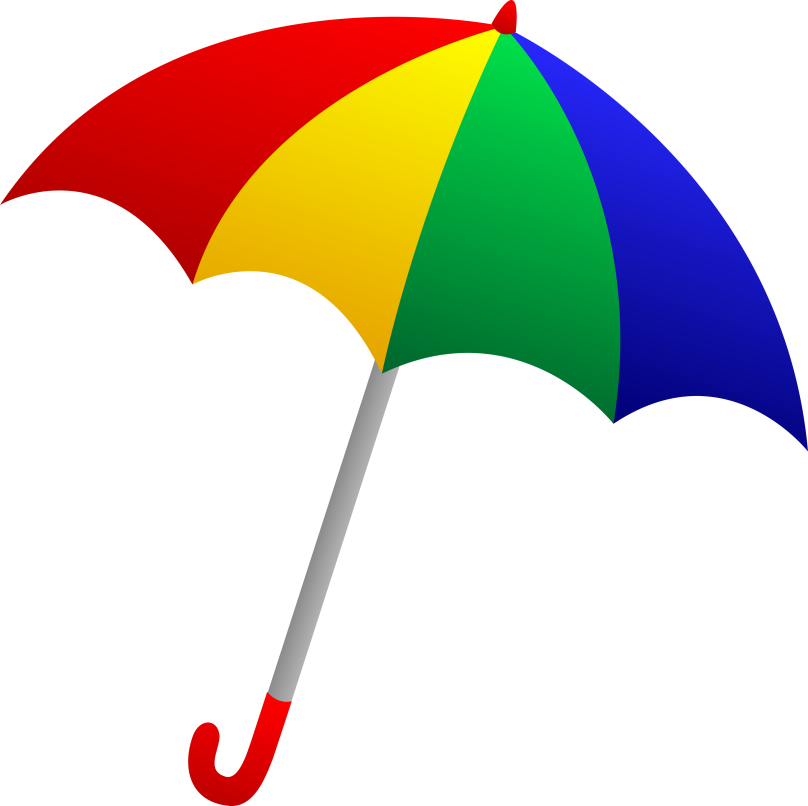 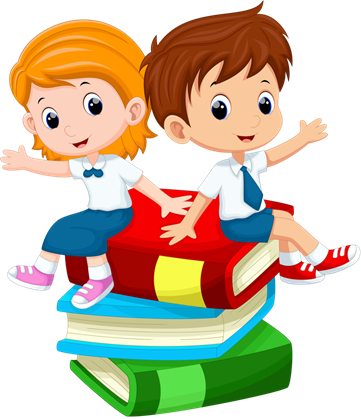 Что сделано из бумаги?
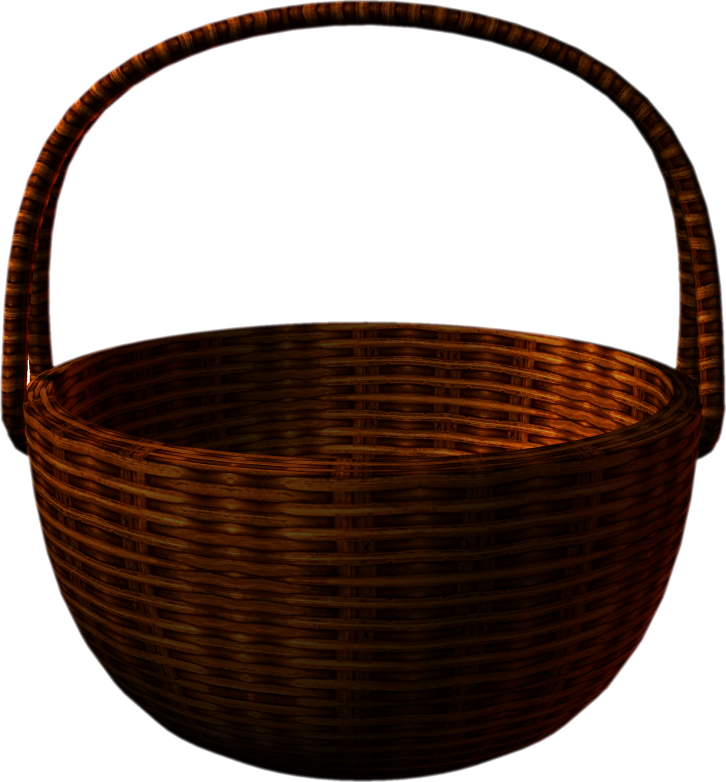 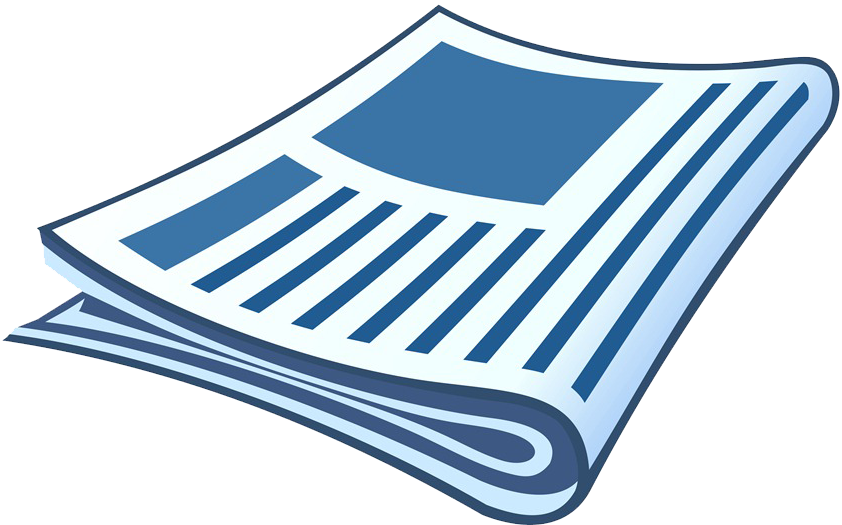 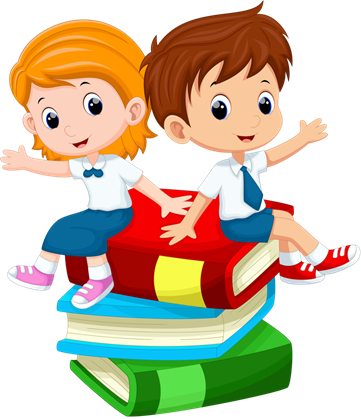 Молодец!!!
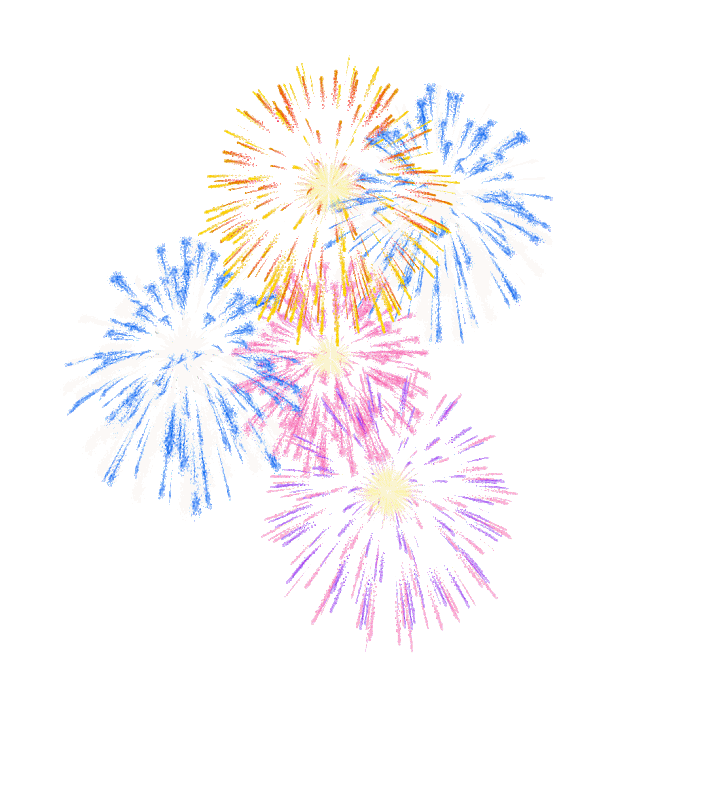 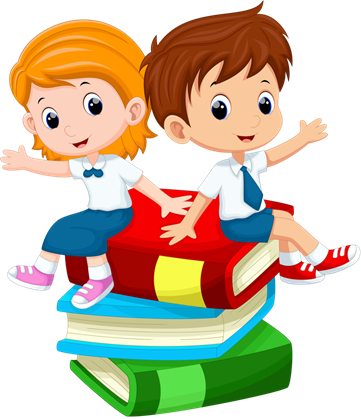